МДК 02.01 Техническое обслуживание промышленного оборудования
ПМ.02 Техническое обслуживание и ремонт промышленного оборудования
Тем а 1 Система технического обслуживания промышленного оборудования
Слайд – лекция к занятию 1
Аварии и неисправности оборудования
Оборудование по производству строительных материалов работает в исключительно тяжелых эксплуатационных  условиях. 
На детали и узлы оборудования действуют значительные знакопеременные нагрузки. Детали и узлы подвергаются воздействию абразивных частиц перерабатываемого материала и высоких температур процессов производства.
Специфические условия работы оборудования, а так же естественные внутренние явления,  которые происходят между сопряженными деталями, ведут к ухудшению технического состояния оборудования и появлению неисправностей.
Промышленное оборудование может находиться в одном из четырех состояний: 
Исправное - состояние оборудования, при котором оно соответствует требованиям нормативно-технической документации.
Неисправное – состояние оборудования, при котором оно не соответствует хотя бы одному из требований нормативно-технической документации. 
Примеры: нагрев подшипникового узла привода печи больше допустимого значения, износ зубьев зубчатого зацепления больше допустимого значения, течи масла и т.д.
Работоспособное – состояние оборудования, при котором значения всех параметров соответствуют требованиям нормативно – технической документации. 
Неработоспособное – состояние, при котором машина, агрегат (вращающаяся печь, мельница, дробилка, дымосос и др.) не может выполнять заданные функции. 
Нарушение работоспособного состояния называется отказом.
Отказы подразделяются на поломки и аварии.
Поломка – это отказ оборудования, который приводит к его остановке менее чем на 8 часов.
Примеры: поломка подшипников редуктора мельницы, поломка шнеков пылеуборки, поломка крылатки дымососа и др.
Авария – отказ оборудования, который приводит к его остановки на 8 часов и более.
Примеры аварий: появление прожогов и вздутий на корпусе печи, поломка редуктора привода мельницы.
Крупная авария – это такая авария, которая отражается на работе предприятия в целом или его отдельных производств.
Пример: разрушение редукторов главного привода вращающейся печи, разрушение бандажей, разрушение корпусов и днищ мельниц, которая приводит к остановке мельницы на срок более 3-х суток.
Причинами отказов и аварий  могут быть:
- ошибки при конструировании;
- нарушение технологии изготовления или ремонта;
- некачественное выполнение технического обслуживания;
- несоблюдение правил и норм эксплуатации.
Все аварии, тем более крупные, подлежат расследованию. Расследование аварий производится с целью:
- выявления их причин, 
- определения материального ущерба, 
- разработки мероприятий по ликвидации их последствий; 
- разработки мероприятий по предотвращению аварий в дальнейшем.
Расследованием аварий оборудования занимается специальная комиссия, состав которой утверждается руководителем предприятия.
В комиссию входят: 
- главный инженер (технический директор) – председатель комиссии;
- главный механик (энергетик);
- начальник и механик, энергетик  цеха, в котором произошла авария;
- мастер смены;
- представитель профсоюзной организации;
- представитель ремонтной организации (РМЦ)
Комиссия приступает к расследованию немедленно по получению сообщения об аварии. Расследование должно быть завершено в течение 72 часов.
По результатам расследования составляется аварийный акт и приказ по предприятию. 
Аварийный акт и приказ направляются в вышестоящую организацию в 3-х дневный срок.
Если авария произошла в результате неправильной эксплуатации технологического агрегата, необходимо установить виновного в произошедшей аварии. 
Для предотвращения аварий и неисправностей необходимо:
1 Обеспечить строгое соблюдение и выполнение:
- Правил эксплуатации технологического агрегата;
- Инструкции по эксплуатации техническому обслуживанию и ремонту оборудования;
- Должностных инструкций.
2 Проводить входной контроль ответственного оборудования;
3 Соблюдать соответствие требований регламента эксплуатации оборудования с техническим требованиями изготовителя к режимам эксплуатации;
4 Внедрять систему автоматического контроля технических параметров оборудования 
5  Использовать систему блокировки, которая предусматривает отключение оборудования, технологического агрегата при появлении неисправностей.
Неисправности машин и механизмов
Неисправности оборудования могут выражаться в изменении первоначальных форм, размеров и массы деталей машин, структуры материала и механических свойств, а так же в изменении качества поверхностей и в нарушении взаимного расположения деталей в узлах. 
Нарушение взаимного расположения деталей выражается в отсутствии центровки, параллельности и перпендикулярности валов и осей. 
Неисправности сопряжений происходят из-за нарушения посадок, установленных зазоров и ослабления креплений элементов машин.
Нарушение посадок неподвижных соединений проявляется в изменении величины натяга и относительного смещения деталей.
В подвижных соединениях нарушение посадок приводит к появлению и увеличению динамических нагрузок (ударов) и повышению температуры в сопряжениях. 
Пример: В зубчатых передачах наблюдается увеличение радиального и бокового зазоров из – за износа профиля зуба, посадочного отверстия зубчатого колеса. В передачах наблюдается шум, стук.
Ослабление креплений приводит к увеличению динамических нагрузок, потере жесткости базовых деталей или к нарушению герметичности сопряжений и систем.
На изменение технического состояния оборудования оказывает влияние износ деталей.
Износ деталей машин ведет к изменению рабочих скоро­стей, мощности, крутящих моментов, расходу потребляемой энергии и материалов, снижению производительности и ухудшению качества выпускаемой продукции.
Для того чтобы предупредить возникновение неисправностей и отказов в работе оборудования, предусматривается техническое обслуживание на основе системы ТО и Р.
Своевременность и качественное выполнение технического обслуживания важны, так как износ деталей, помимо ухудшения эксплуатационных характеристик машины, ведет также к снижению ее эксплуатационной надежности.
Основные понятия и определения СТОиР
Для поддержания оборудования в исправном состоянии и постоянной работоспособности на промышленных предприятиях отрасли применяется система СТОиР, которая законодательно закреплена в отрасли.
Система технического обслуживания (ТО) и ремонта (Р) – это совокупность взаимосвязанных технических средств, документации, исполнителей, которые необходимы для поддержания и восстановления качества использования оборудования.
Основой системы СТОиР является система ППР которая основана на планировании ремонтов и носит предупредительный характер
Система ППР – это комплекс организационно-технических мероприятий, которые проводятся в плановом порядке при соблюдении заданных условий и режимов эксплуатации.
Мероприятия системы СТОиР и ППР разрабатываются и проводятся при эксплуатации оборудования с обязательным выполнением инструкций заводов-изготовителей, а также требований к техническому состоянию оборудования и правил безопасной эксплуатации, установленных Ростехнадзором.
Это означает, что все мероприятия по поддержанию работоспособности оборудования выполняются в соответствии с годовыми и месячными графиками, составленными так, чтобы предупредить преждевременный и неожиданный выход оборудования из строя.
Планово-предупредительный характер системы СТОиР 
(и ППР) реализуется:
- проведением с заданной периодичностью ремонтов, сроки выполнения и материально-техническое обеспечение которых планируется заранее;
- выполнением в полном объеме операций ТО, которые обеспечивают безотказную работу оборудования;
- сокращением времени нахождения оборудования в ремонте (в первую очередь капитальном);
- обеспечением сроков службы оборудования, установленных заводом - изготовителем.
Основу СТОиР составляет сочетание технического обслуживания и планово-предупредительных ремонтов технологического оборудования.
Система ТОиР предусматривает следующие виды обслуживания и ремонтов:
1) техническое обслуживание;
2) текущий ремонт;
3) капитальный ремонт.
Техническое обслуживание – это комплекс работ, направленных на поддержание работоспособности машины при подготовке к использованию. Техническое обслуживание предусматривает обязательный по плану периодический объем работ, который заранее установлен для данной машины в определенных условиях эксплуатации.
Ремонт – комплекс работ по восстановлению работоспособности машины. Объем ремонтных работ зависит от качества технического обслуживания и управления машиной.
Межремонтное обслуживание - это повседневный уход и надзор за оборудованием, проведение регулировок и ремонтных работ в период его эксплуатации без нарушения процесса производства. Оно выполняется во время перерывов в работе оборудования (в нерабочие смены, на стыке смен и т.д.) дежурным персоналом ремонтной службы цеха.
Периодические осмотры - это комплекс, включающий осмотры, промывки, испытания на точность и прочие профилактические операции, проводимые по плану через определенное количество отработанных машиной часов.
Текущий ремонт – проводится в процессе эксплуатации для гарантированного обеспечения работоспособности оборудования. Он заключается в замене и восстановлении отдельных частей (деталей, узлов, агрегатов) и их регулировке. 
Капитальный ремонт – выполняется с целью полного или близкого к полному ресурса оборудования с заменой или восстановлением всех его частей, включая базовые узлы (корпуса, рамы, станины и т.п) и их регулировке. 
В процессе капитального ремонта восстанавливается первоначальная точность, мощность и производительность оборудования.  Затраты на капитальный ремонт относятся за счет амортизационных отчислений на оборудование.






Ремонтный цикл (цикл технических обслуживаний)  – наименьший повторяющийся период эксплуатации оборудования, в течении которого проводятся в определенной последовательности установленные виды ТО и ремонта, предусмотренные нормативной документацией.
Межремонтный период (час) – промежуток времени между двумя последовательно проведенными одноименными ремонтами (Т или К).
Цикл технического обслуживания - это наименьшие повторяющиеся интервалы времени или наработка изделия, в течение которых проводятся в определенной последовательности в соответствии с требованиями нормативно-технической документации все установленные виды периодического технического обслуживания.
Периодичность технического обслуживания (ремонта) - это интервал времени или наработка между данным видом технического обслуживания (ремонта) и последующим таким же видом или другим большей сложности.
Продолжительность технического обслуживания (ремонта) - это календарное время проведения одного технического обслуживания (ремонта) данного вида.
Трудоемкость технического обслуживания (ремонта) - это трудозатраты на проведение одного технического обслуживания (ремонта) данного вида.
Техническое обслуживание
В зависимости от характера и объема проводимых работ СТОиР предусматривает ежесменное (ЕО) и периодическое (ПТО) техническое обслуживание.
Ежесменное техническое обслуживание является основным профилактическим мероприятием, которое обеспечивает надежную работу оборудования между ремонтами.
Проводится ежесменное техническое обслуживание в процессе работы оборудования, без остановки технологического процесса, с использованием перерывов, нерабочих дней и смен. Допускается кратковременная остановка оборудования (отключение сетей) в соответствии с местными инструкциями.
В состав ежесменного ТО входят:
- надзор за работой оборудования, эксплуатационный уход, содержание оборудования в исправном состоянии, 
- соблюдение условий эксплуатации и режима работы оборудования в соответствии с инструкций завода-изготовителя;
- загрузку оборудования в соответствии с паспортными данными, недопущение перегрузки оборудования, кроме случаев, оговоренных в инструкции по эксплуатации;
- соблюдение установленных при данных условиях эксплуатации режимов работы;
- поддержание необходимого режима охлаждения деталей и узлов оборудования, которые подвержены повышенному нагреву;
- ежесменную смазку, наружную чистку и уборку эксплуатируемого оборудования и помещений;
- соблюдение порядка остановки технологических агрегатов, установленного инструкцией завода-изготовителя;
- немедленную остановку оборудования в случае нарушений его нормальной работы, которое ведет к выходу оборудования из строя, принятие мер по выявлению и устранению нарушений;
- выявление степени изношенности легкодоступных для осмотра узлов и деталей и их своевременную замену;
- проверку нагрева трущихся поверхностей, проверку состояния масляных и охлаждающих систем, продувку и дренаж трубопроводов и специальных устройств;
- проверку исправности заземлений, отсутствия подтеков жидкостей и пропуска газов, состояния тепловой изоляции и противокоррозионной защиты, состояния ограждающих устройств и т. д.
Выявленные дефекты и неисправности должны устраняться в возможно короткие сроки силами технологического и дежурного ремонтного персонала данной смены, и фиксироваться в сменном журнале.
Сменный журнал по учету работ ежесменного ТО является основным первичным документом, в котором отражается техническое состояние и работоспособность действующего оборудования, и служит для контроля работы дежурного ремонтного персонала.
Сменный журнал проверяется начальниками смен  (мастерами) или бригадирами ремонтной бригады цеха.
Периодическое техническое обслуживание –выполняется через установленные значения наработки оборудования или интервалы вре­мени. На выполнение периодического ТО специально предусматривается время простоя оборудования.
Периодическое ТО может проводиться во время планово-периодической остановки оборудования в соответствии с требованиями технологических регламентов.  Основным назначением периодического ТО является устранение дефектов, которые не могут быть обнаружены или устранены в период работы оборудования.
В зависимости от характера и объема предстоящих работ для проведения периодического ТО может привлекаться ремонтный персонал производственного цеха или централизованного ремонтного подразделения.
Подготовка оборудования к периодическому ТО проводится обслуживающим персоналом под руководством мастеров смен, несущих персональную ответственность.
Типовой перечень работ, которые рекомендуются (или планируются) к  выполнению во время периодического ТО, должен составляться в виде приложения к ремонтному журналу.
Все виды технического обслуживания производятся в соответствии с инструкцией завода-изготовителя или ПТЭ. При отсутствии заводской документации, инструкции по ТО должны разрабатываться и утверждаться непосредственно на предприятии. 
Если в «Инструкции по рабочему месту» содержатся вопросы ТО, то составление других инструкций не требуется.
Содержание и планирование работ по техническому обслуживанию
Ежесменное техническое обслуживание проводится ежесменно в процессе работы оборудования. Допускается кратковременная остановка оборудования в соответствии с местными инструкциями. 
На выполнение периодического ТО специально предусматривается время простоя.
Периодическое ТО планируется по годовым и месячным план-графикам наравне с ремонтами и реализуется в форме плановых ТО, плановых контрольных технических осмотров, проверок, испытаний.
Продолжительность и трудоемкость периодического ТО не могут быть выше показателей для текущего ремонта наименьшей сложности.
В ходе периодического ТО проводят контроль (диагностирование) оборудования, регулировки механизмов, чистка, смазка, продувка, добавка или смена изоляционных материалов и смазочных масел, выявляют дефекты эксплуатации и нарушения правил безопасности.
Уточняют составы и объемы работ, которые подлежащих выполнению при очередном текущем или капитальном ремонте. 
Обнаруженные при периодическом ТО отклонения от нормальной работы оборудования и  не требуют немедленной остановки для их устранения, должны быть занесены в Ремонтный журнал.
Дефекты узлов и деталей, которые при дальнейшей эксплуатации оборудования могут нарушить его работоспособность или безопасность условий труда, должны устраняться немедленно, в том числе путем замены неисправных агрегатов и узлов.
Частным случаем периодического ТО являются плановые контрольные технические осмотры оборудования, которые проводится мастером или механиком цеха с целью:
- проверки полноты и качества выполнения эксплуатационным персоналом операций по эксплуатации и ТО оборудования;
- выявления неисправностей, которые могут привести к поломке или аварийному выходу оборудования из строя;
- установления технического состояния наиболее ответственных деталей и узлов машин и уточнения объема и вида предстоящего ремонта.
Технические средства для проведения технического обслуживания
Технические средства для проведения технического обслуживания и ремонта оборудования включают производственно-техническую базу и характеризуются производственной и организационной структурой (производственных подразделений).
Производственная структура определяет характер, функции, размеры и взаимосвязи производственных подразделений.
Организационная структура предусматривает взаимодействие производственных подразделений в соответствии с закрепленными за ними функциями и права, которые обеспечивают их выполнение.
Исполнителями работ по техническому обслуживанию оборудования являются производственные и вспомогательные рабочих, инженерно-технические работники (специалисты), счетно-конторский и младший обслуживающий персонал.
К основным производственным рабочим -  эксплуатационному персоналу относятся работники цехов, за которыми закреплено оборудование, в том числе дежурные машинисты  и операторы.
Вспомогательный ремонтный персонал предприятия обеспечивает выполнение работ по ТО оборудования, закрепленного за ним, и участвует в ремонте оборудования.
К ремонтному персоналу относятся: слесари-сварщики, слесари механообработки, ремонтники газового оборудования и сетей, слесари-сантехники и др.
Нормативно-техническая документация для проведения технического обслуживания
Для организации технического обслуживания технологического оборудования большое значение имеет нормативно-техническая документация  – полный комплект документов, который позволяет без лишних финансовых потерь и затрат дополнительных ресурсов, производить качественную и безопасную продукцию, соответствующую всем нормативам и государственным стандартам.
Нормативно-техническая документация содержит принципы, определения, методы и нормы, которые позволяют эффективно решать задачи поддержания работоспособного состояния оборудования.
Разработка нормативно-технической документации позволяет предприятиям выполнять работы по ТО и ремонту оборудования в соответствии с требованиями технических условий.
В состав нормативно-технической документации входят: 
- Технические условия, 
- Карты технического обслуживания 
- Карты дефектации деталей и узлов машин, которые служат основанием для контроля и сортировки деталей;
- Инструкции по техническому обслуживанию (ИО), которые устанавливают порядок и проведение работ на предприятиях;
- Методические указания (МУ) - документ рекомендательного плана,  устанавливает общие методы проведения работ.
Технологическая карта – форма технической документации, в которой указываются операции технологического процесса технического обслуживания или ремонта. Технологическая карта является первичным документом, на базе которого строится вся организация производственного процесса.
Любая технологическая карта является руководящей инструкцией для каждого исполнителя, служит документом для технического контроля выполнения обслуживания или ремонта. Технологический процесс ремонта и ТО оборудования, разработанный при помощи технологических карт, позволяет получить высокую производительность труда и качество работ, исключить пропуски и повторения отдельных операций и переходов, рационально использовать средства механизации при правильной организации рабочих мест.
Ремонтно-эксплуатационная  служба предприятий
Для выполнения всех видов работ по обслуживанию и ремонту оборудования на предприятиях создаются ремонтные службы – совокупность цеховых и 
 общепроизводственных подразделений предприятия, которые проводят работы по техническому обслуживанию и ремонту оборудования.
Основные задачи ремонтной службы:
1) сохранение оборудования в рабочем, технически исправном состоянии, которое обеспечивает заданную производительность и бесперебойную работу;
2) сокращение времени и затрат на обслуживание и все виды ремонтов.
Организация ТО и ремонта оборудования производится отделом главного механика (ОГМ). Основная задача этого отдела – поддержание оборудования предприятия в постоянно работоспособном состоянии на основе СТОиР.
В состав ремонтной службы  входят: отдел главного механика (ОГМ), ремонтно-механический цех (РМЦ), цеховые ремонтные службы, общезаводской склад запасных деталей и узлов.
В состав ОГМ входят: инженер ППР, инженер по запасным частям и другие специалисты.
 Главный механик, который возглавляет отдел, несет полную ответственность перед руководством предприятия за технически исправное и работоспособное состояние всего оборудования предприятия.
Функции служб:
1. РМЦ - ремонтно-механический цех осуществляет ремонт оборудования и восстановление изношенных деталей.
2.  Отдел главного механика (ОГМ):
2.1.  Осуществляет систематический надзор за состоянием оборудования.
2.2.  Составляет план на ремонт оборудования по предприятию в целом.
2.3.  Разрабатывает план организационно-технических мероприятий по ремонтной службе.
2.4.  Разрабатывает план технологических процессов ремонтных работ.
2.5.  Контролирует стоимость ремонтных работ.
2.6.  Составляет сводный ежеквартальный отчет о выполнении ремонтов основного оборудования
Механики производственных цехов ведут техническую документацию оборудований цеха и отвечают за исправную работу машин. Имеют ремонтную бригаду, которая выполняет  межремонтное обслуживание оборудования цеха.
4.  Отдел технического надзора ОТН (инженер ППР):
4.1.  Проводят осмотры и испытания оборудования.
4.2.  Контролируют качество ремонтных работ.
4.3.  Проверяют правильность эксплуатации оборудования.
4.4.  Расследуют причины аварий.
4.5.  Ведут техническую документацию.
5.  Конструкторское бюро отдела главного механика:
5.1.  Разрабатывают ремонтные чертежи.
5.2.  Проектирует приспособления для ремонтных работ.
5.3.  Выполняет работы, связанные с механизацией ремонтных работ и модернизацией оборудования.
В зависимости от спецификации предприятия ремонтом основного и вспомогательного оборудования занимаются РМЦ и специализированные ремонтные организации.
В РМЦ есть:
1)  участок по ремонту основного технологического оборудования (вращающиеся печи, мельницы, дробилки и др.). Работа этого участка в основном выездная, т. е. ремонтом этого оборудования занимаются на месте их установки.
2)  участок по ремонту машинного оборудования (насосы, компрессоры, газодувки, вентиляторы). Работа тоже выездная. Ремонтом занимаются в насосно-компрессорных отделениях или цехах.
3)  слесарный участок находится на территории РМЦ, производит ремонтно­-доводочные работы узлов и деталей, ремонтирует трубопроводную арматуру, проводит испытания трубопроводной арматуры и предохранительных клапанов.
4)  механический участок (станочное оборудование цеха). Занимается изготовлением и восстановлением деталей.
Рекомендуется следующая форма организации ТО общепромышленного оборудования:
- все виды работ по ежесменному  ТО основного и вспомогательного оборудования подразделений выполняет эксплуатационный персонал согласно Инструкции по рабочему месту; 
- периодическое ТО выполняется в соответствии с перечнем типовых работ специализированными бригадами РМЦ с обязательным участием эксплуатационного персонала, цеховой комплексной ремонтной бригады и механика подразделения;
 - технические испытания оборудования, подведомственного Ростехнадзору, выполняются специализированными сторонними организациями по договору с обязательным участием местных органов Ростехнадзора.
Проверь себя
1 От чего зависит количество, объем, содержание и сроки технических обслуживаний оборудования? Ответы:
А) от волевого решения руководства ремонтной службы
Б) от срока службы деталей и интенсивности использования оборудования в межремонтный период.
В) от плановых сроков выпуска заданных объемов готовой продукции.
2 Допустимая температура нагрева подшипников при работе составляет 60 0С. Какие причины могут привести к повышению температуры выше допустимой? 
(3 ответа):
А) нарушение требуемых условий смазки
Б) повышение нагрузки на подшипниковый узел недопустимое по инструкции эксплуатации машины
В) износом подшипников выше допустимых пределов
Г) непрерывным режимом работы машины
3 Руководство и контроль технического состояния оборудования предприятия производится
А) механиками производственных цехов;
Б) начальниками производственных цехов;
В) отделом главного механика;
Г) техническим директором.
4 Операторы, машинисты агрегатов, транспортерщики – это персонал
А) ремонтный;
Б) административный;
В) операторский;
Г) эксплуатационный.
5 Все виды работ по ежесменному техническому обслуживанию оборудования цехов предприятия выполняет персонал (2 ответа)
А) эксплуатационный;
Б) управленческий;
В) ремонтный;
Г) дежурный;
6 Выбрать правильное определение технического обслуживания оборудования из предложенных вариантов:
А) Техническое обслуживание – это комплекс операций по ремонту  оборудования в течение календарного года.
Б) Техническое обслуживание – это комплекс операций или операция по поддержанию работоспособности или исправности оборудования при использовании по назначению, ожидании, хранении и транспортировании.
В) Техническое обслуживание – это одноразовая операция по восстановлению работоспособности 
оборудования при использовании его по назначению.
Г) Техническое обслуживание – это комплекс операций или операция по поддержанию максимальной производительности оборудования при использовании его по назначению.
7 Эксплуатация оборудования производится:
А) главным механиком;
Б) руководителем предприятия;
В) обслуживающим персоналом;
Г) дежурными ремонтниками;
8 Комплекс профилактических мероприятий по поддержанию оборудования в работоспособном состоянии 
А) ремонт;
Б) монтаж;
В) эксплуатация;
Г) техническое обслуживание;
9 Состояние оборудования, когда значения всех параметров соответствуют  требованиям нормативно-технической документации
А) работоспособное
Б) исправное
В) неработоспособное
Г) неисправное
10 Периодическое техническое обслуживание оборудования производится
А) главным механиком;
Б) начальником цеха;
В) ремонтниками комплексной бригады цеха;
Г) дежурными ремонтниками;
11 Состояние оборудования, когда машина выполняет заданные функции
А) работоспособное
Б) исправное
В) неработоспособное
Г) неисправное
12 Нормативный документ для планирования работ по периодическому техническому обслуживанию оборудования 
А) распоряжение;
Б) приказ;
В) смета;
Г) технологическая карта;
Критерии оценки
Каждый правильный ответ – 1 балл
11-12 баллов – «5» (отлично)
9-10 баллов – «4» (хорошо)
6-8 баллов – «3» (удовлетворительно)
5 балов и меньше – «2» (плохо)
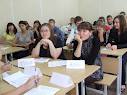 Эталон
1Б; 2А,Б,В; 3В; 4В; 5А,Г; 6Б; 7В; 
8Г; 9Б; 10В; 11А; 12Г
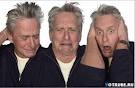 Спасибо за внимание
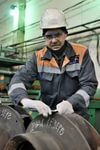